Итоги учебного года3б класс
Сравнительный анализ качества: оценочные показатели
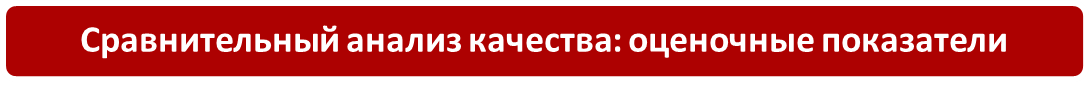 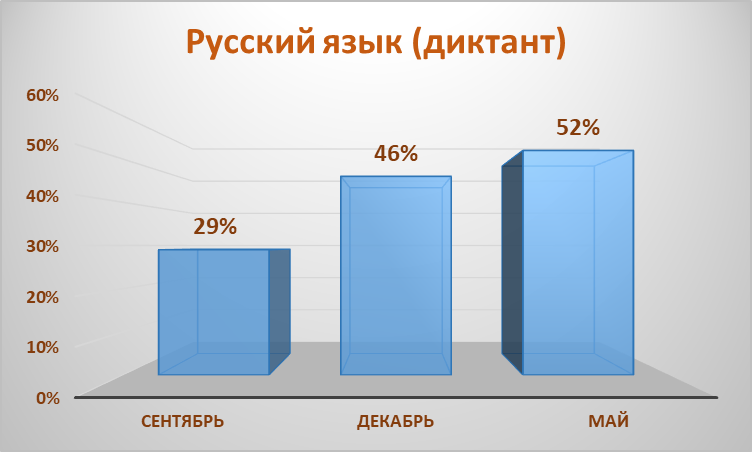 Проект« ЯКласс» как «Мобильная среда обучения»
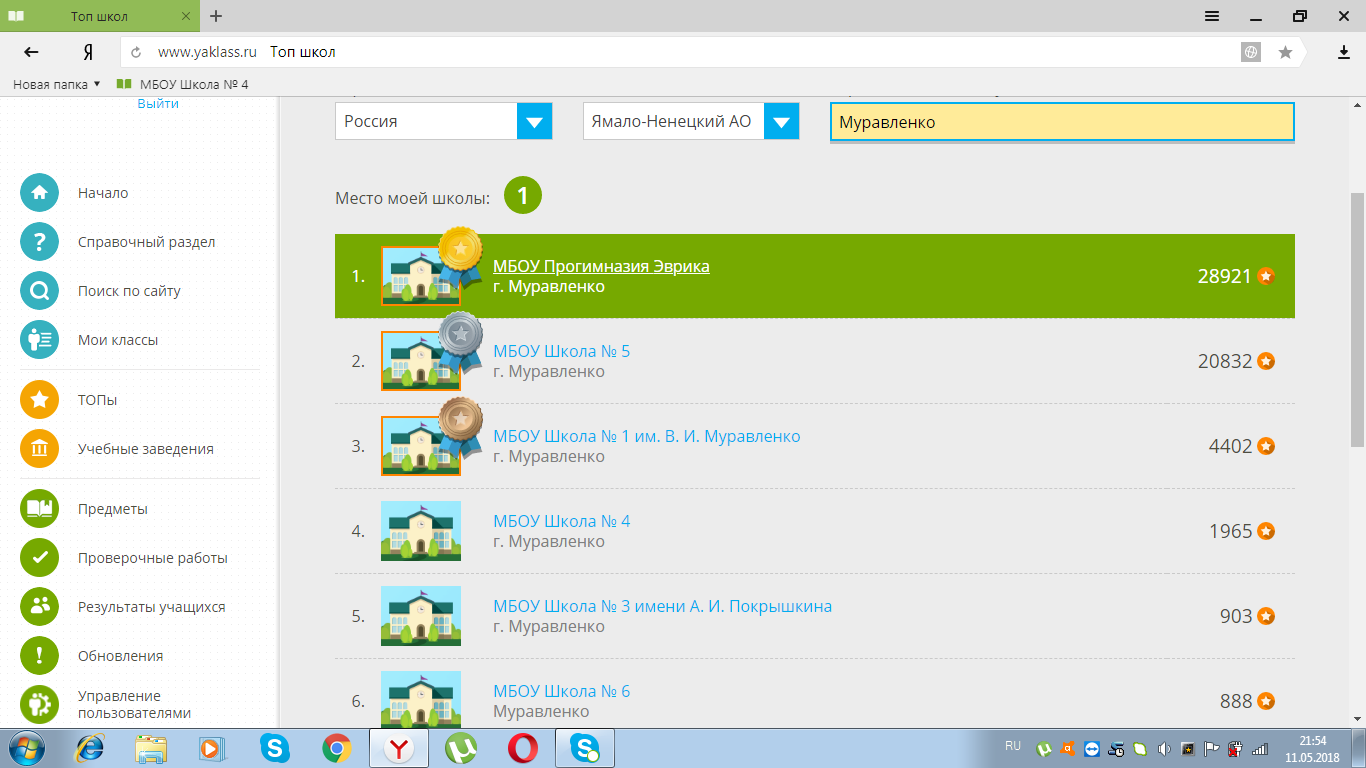 Вовлечение всех учащихся в процесс обучения.
Повышение мотивации и познавательной активности учащегося.
Дистанционное обучение, самостоятельная деятельность учащегося.
Проведение эффективной  работы над ошибками в увлекательной форме.
Дифференцированный подход.
Повышение качества и степени обучаемости через наличие заданий разной степени сложности, позволяющих педагогу осуществлять дифференцированный подход к ученикам и подбирать для них задания по способностям. 
Коллекция заданий  на портале пополняется постоянно.
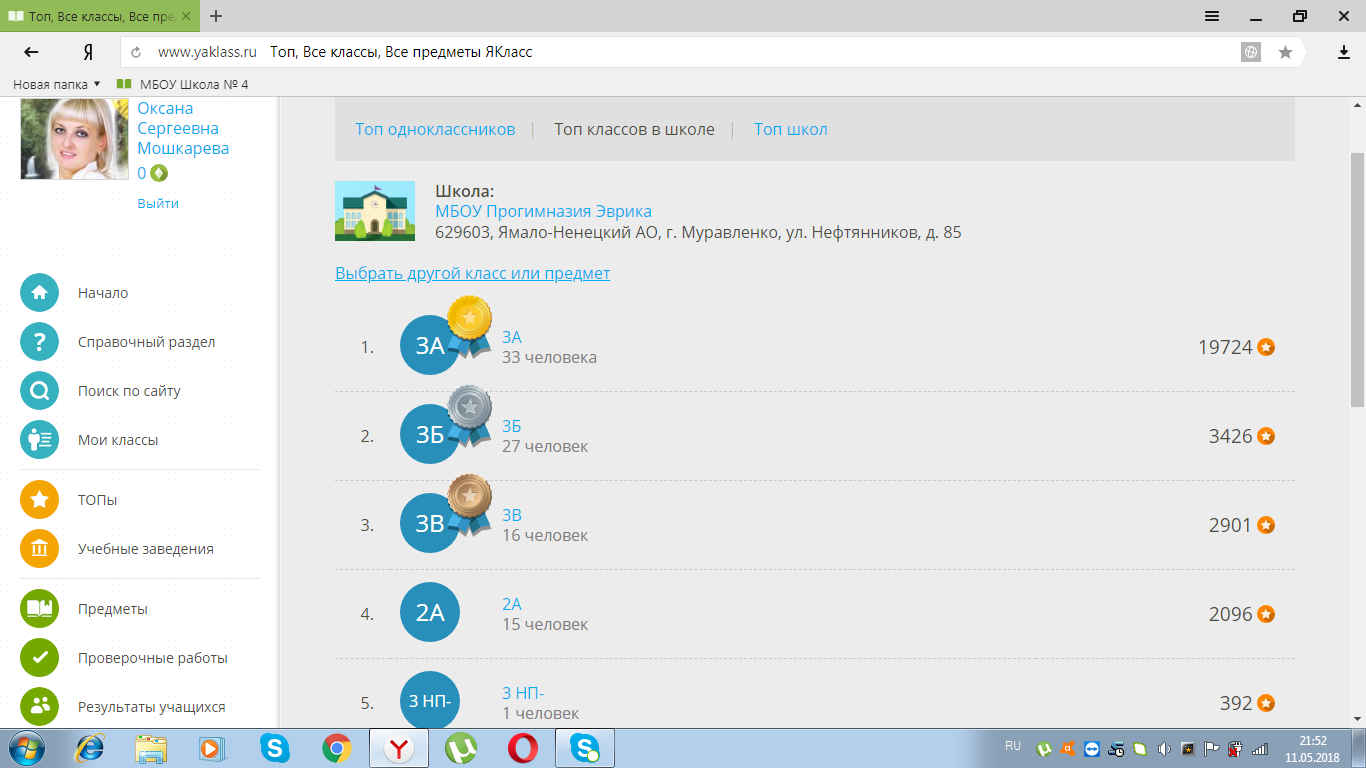 Зарница
День народного единства
«Берега памяти»
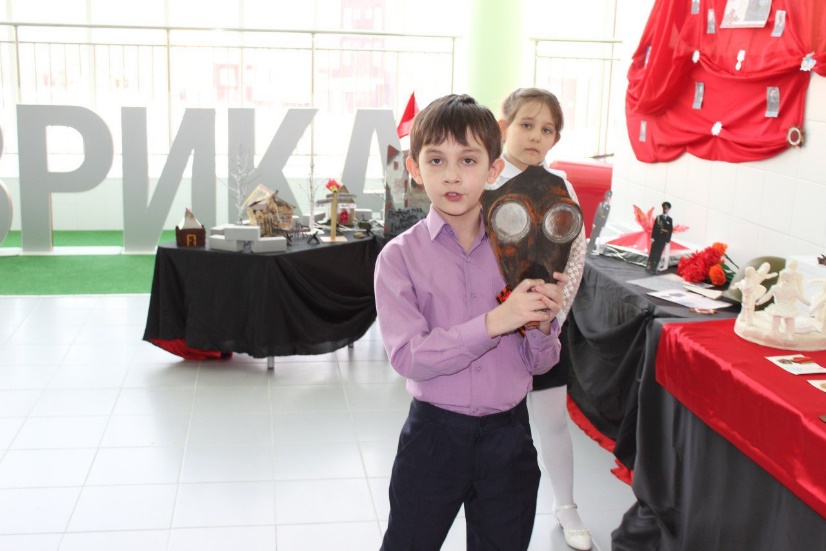 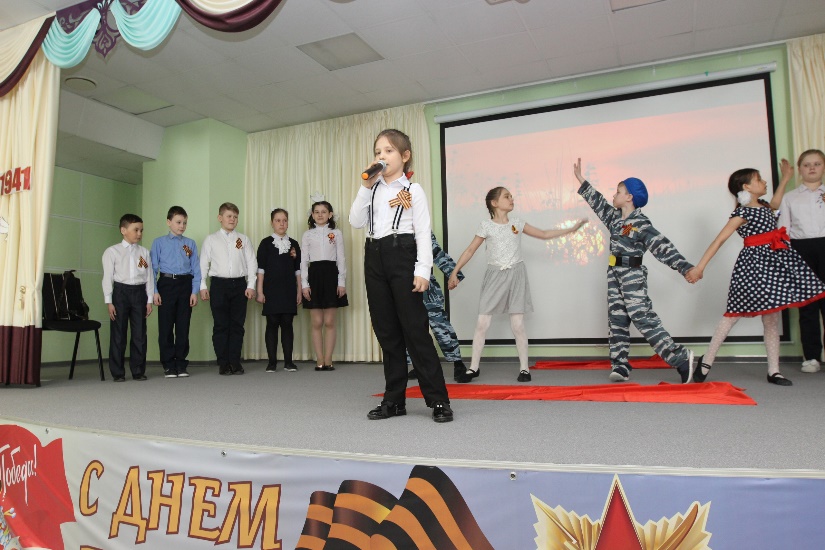 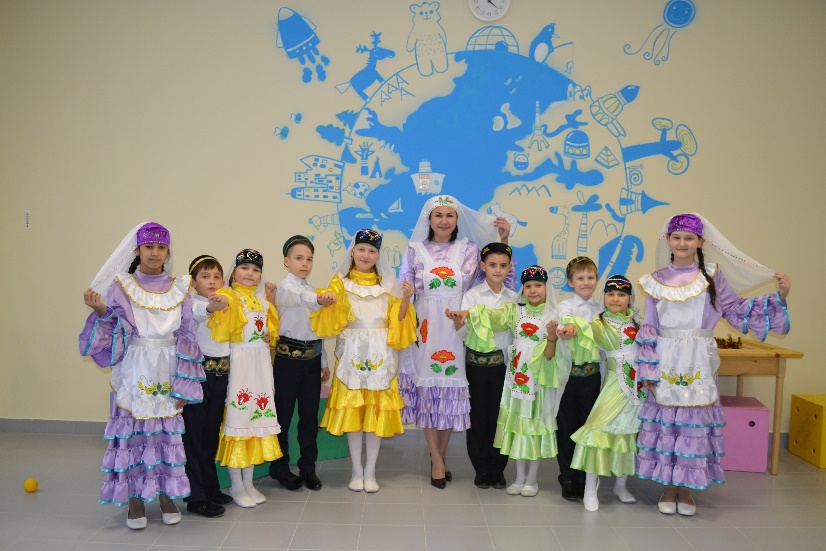 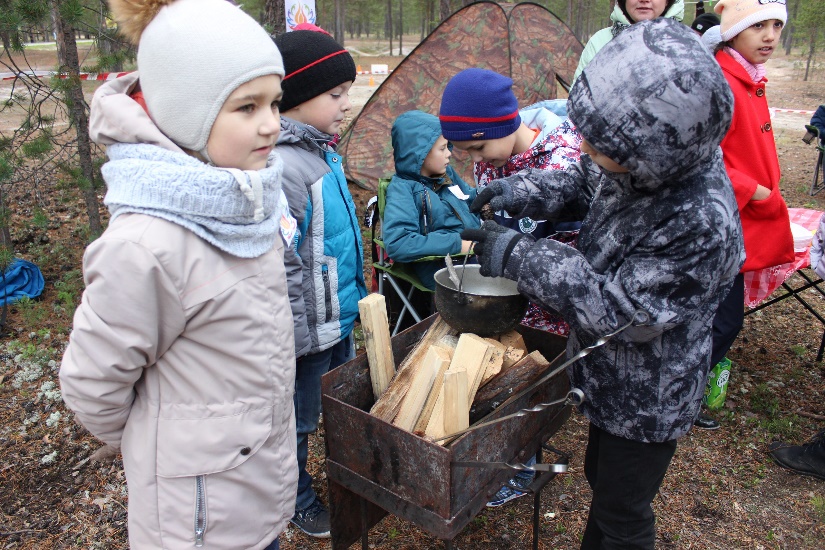 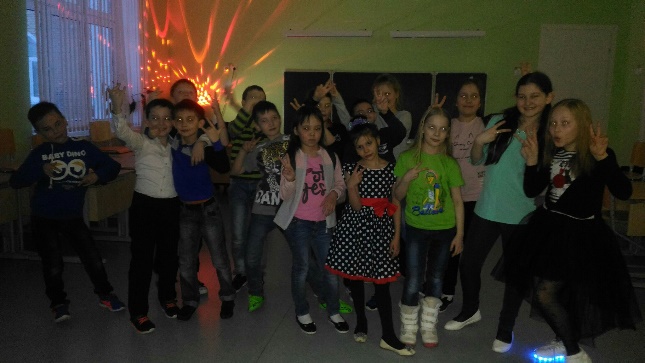 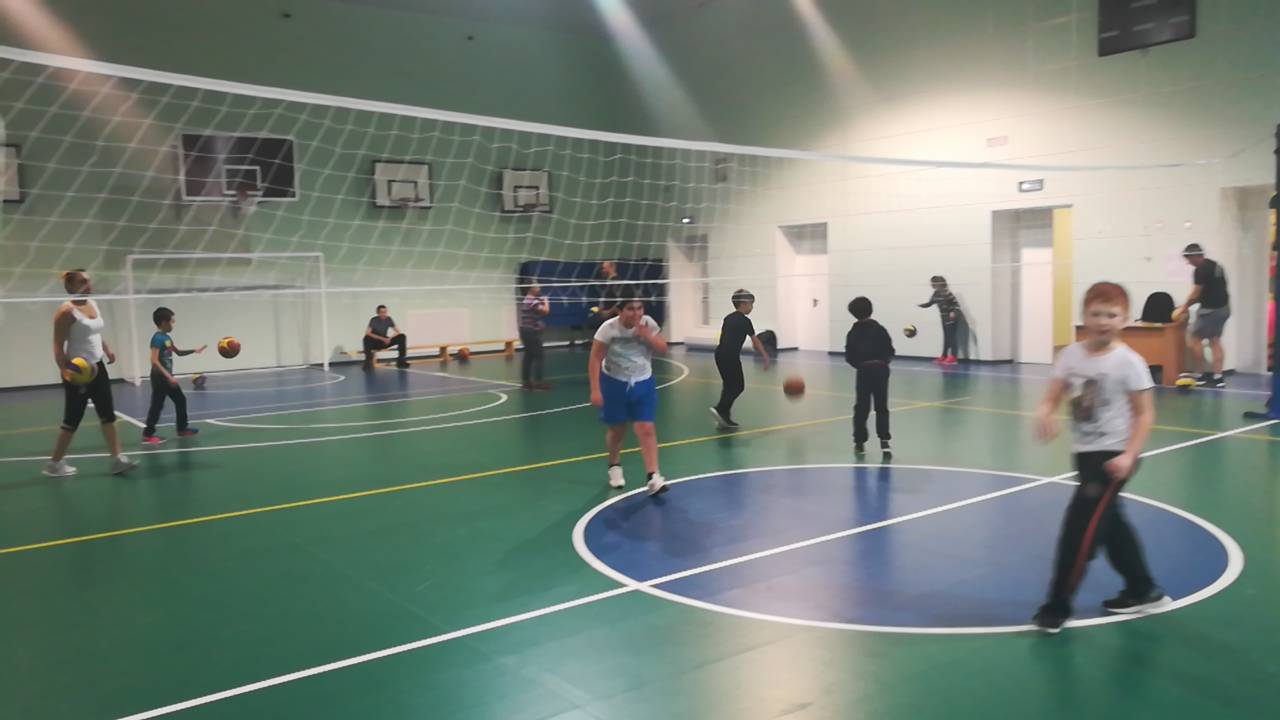 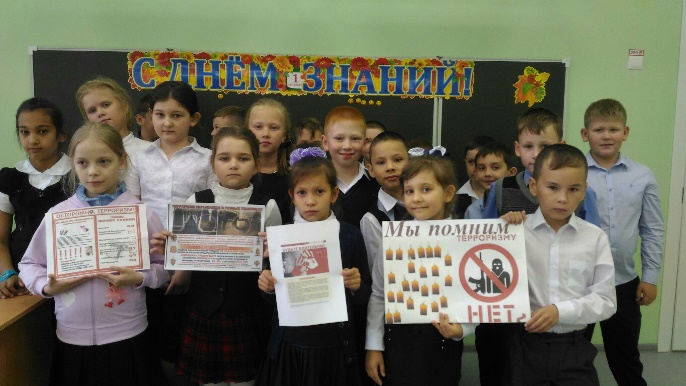 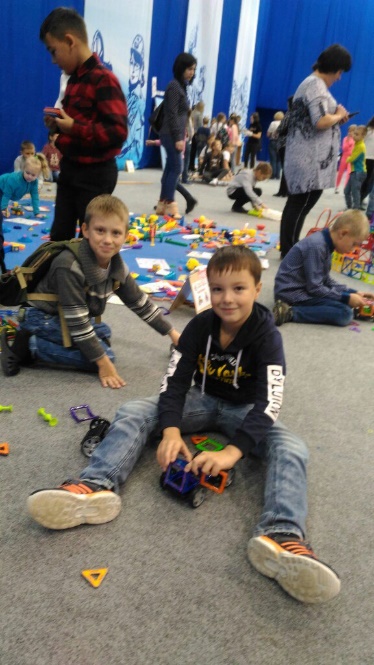 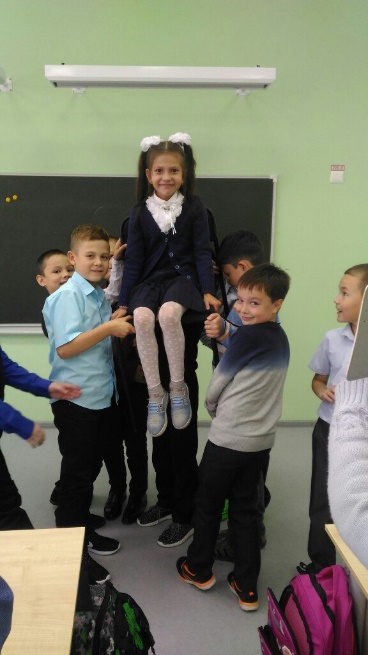 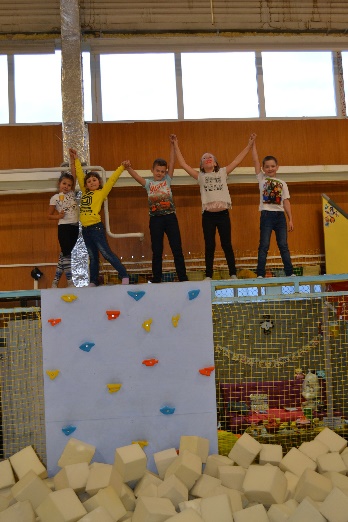 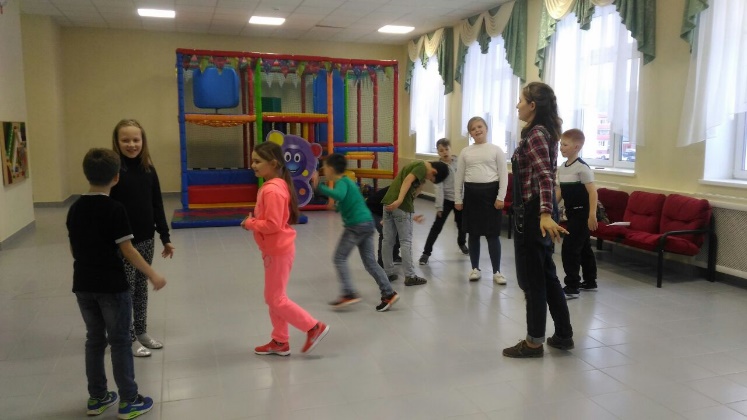 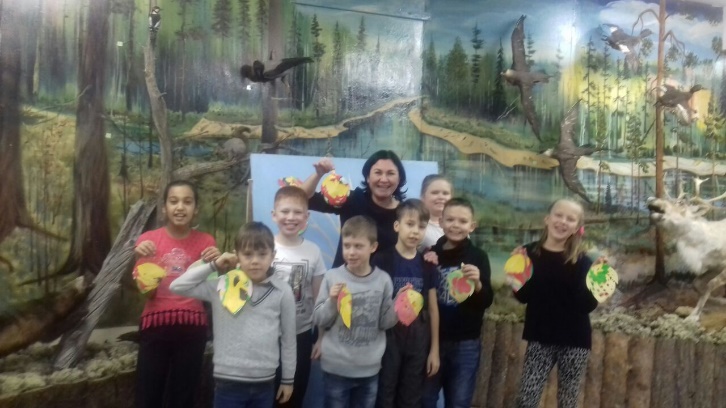 «Белая гора»
«Кулинарная битва»
Кафе «Лира»
Ночь искусств
Поход в кино
Экскурсии
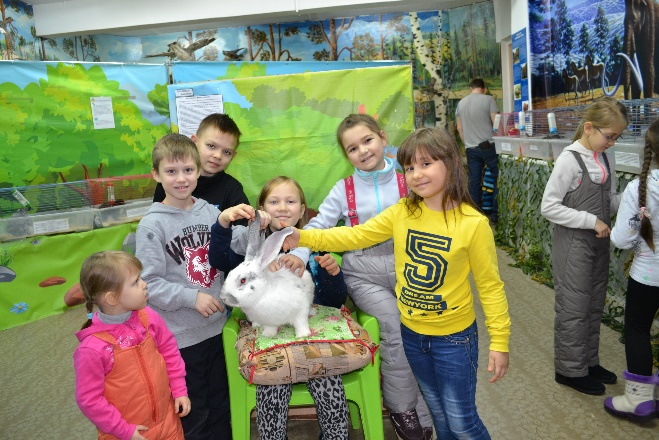 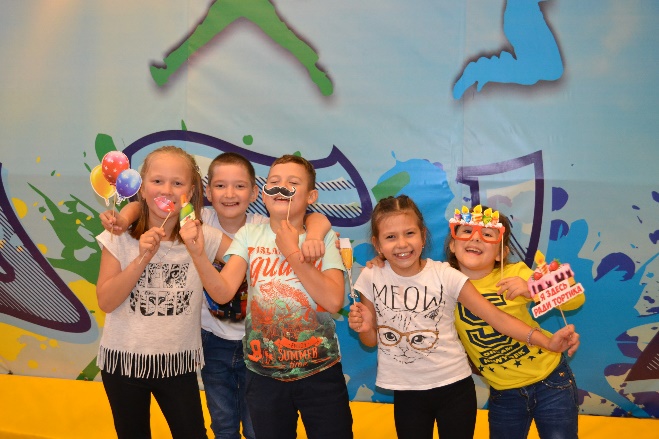 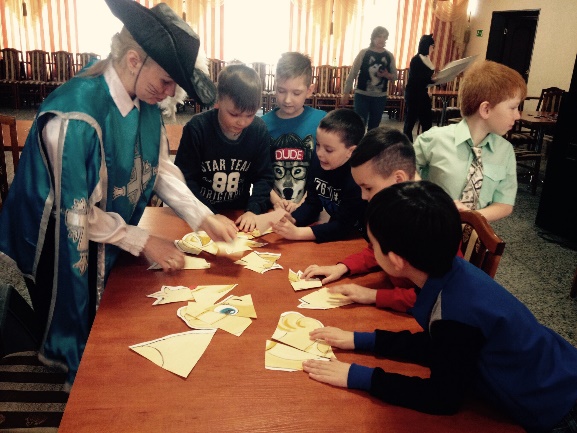 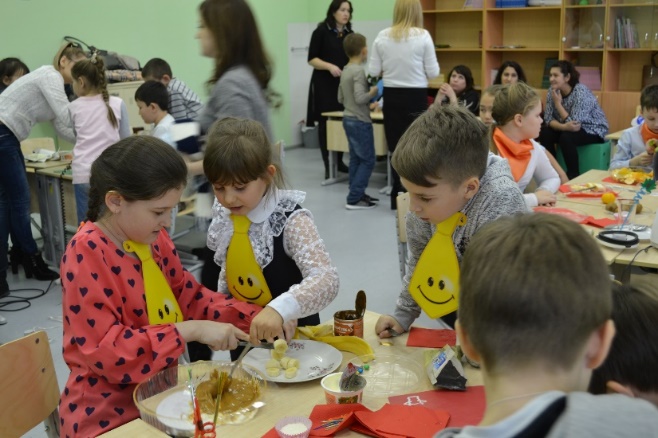 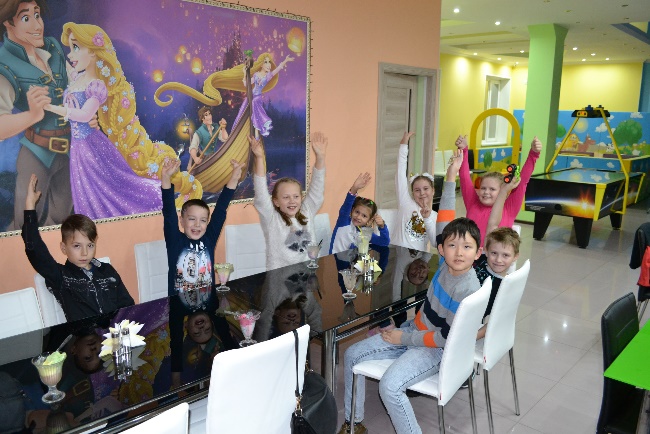 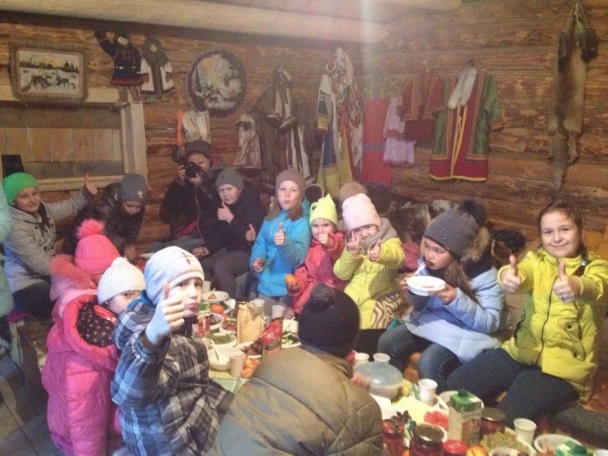 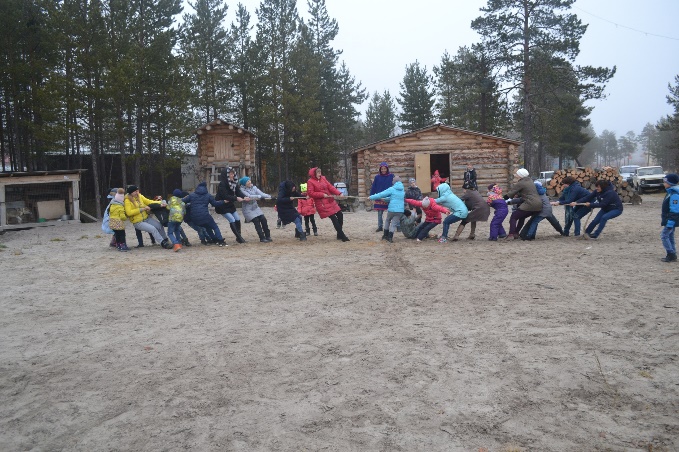 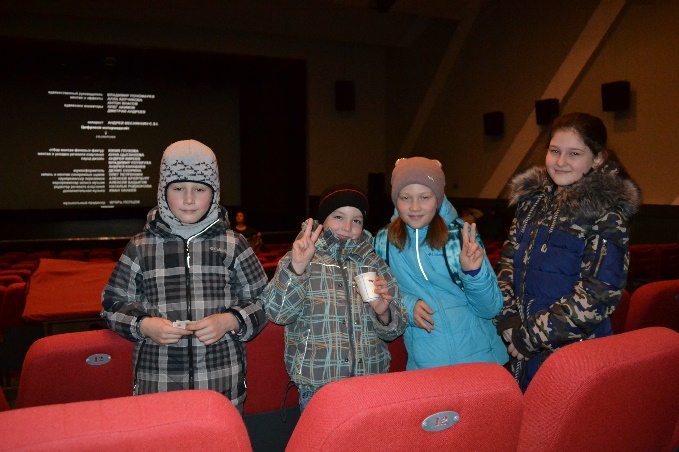 Акция «Не ремень, а пряник!»
8 марта
Соревнования- 23 февраля
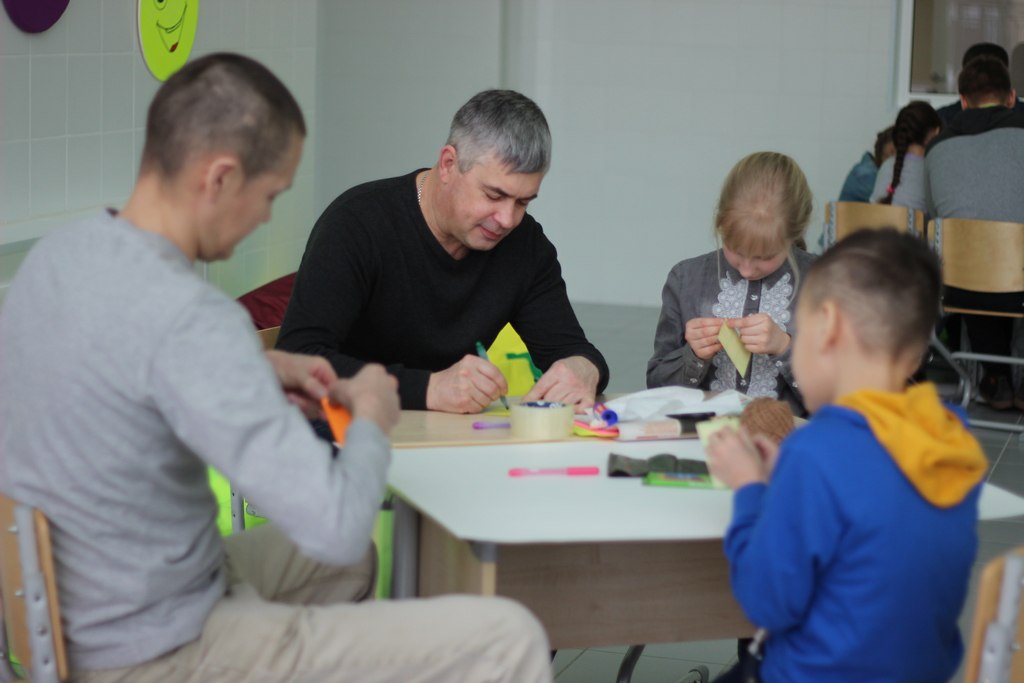 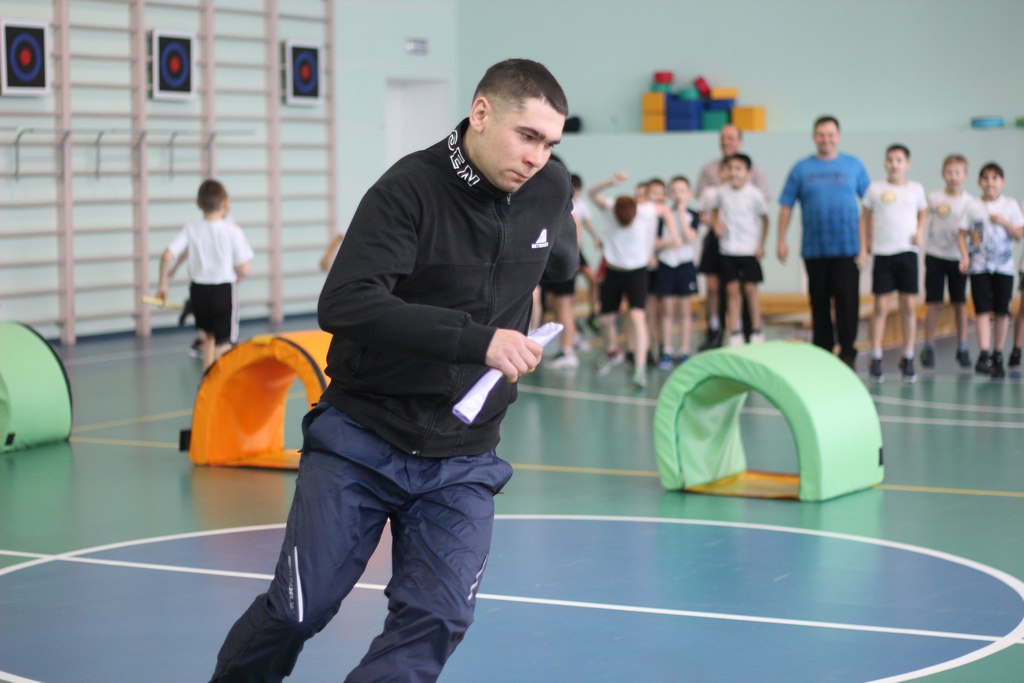 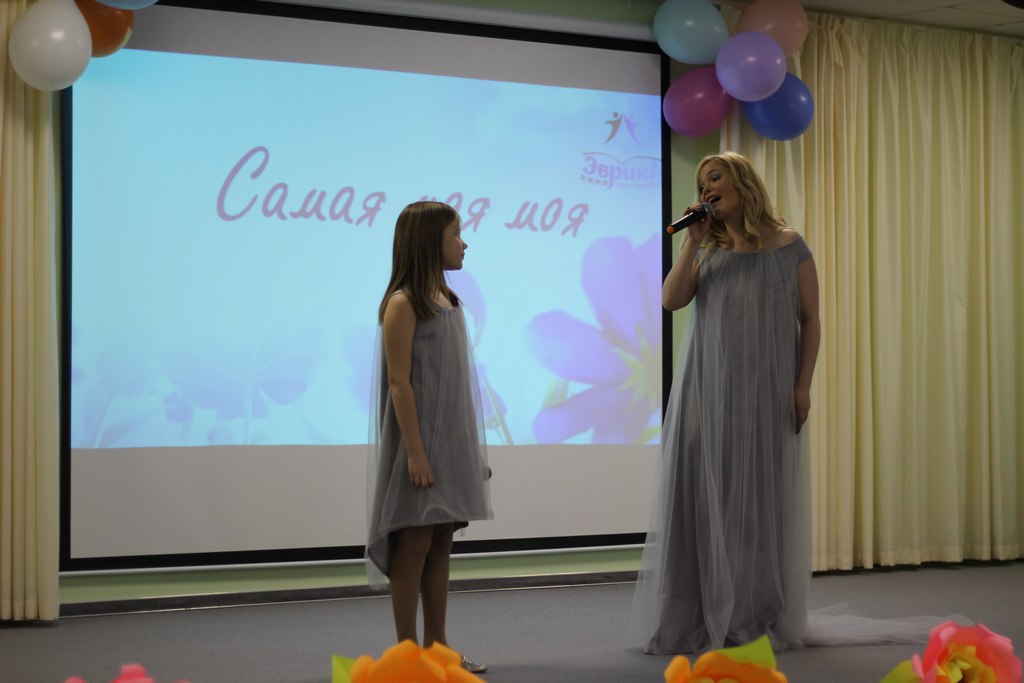 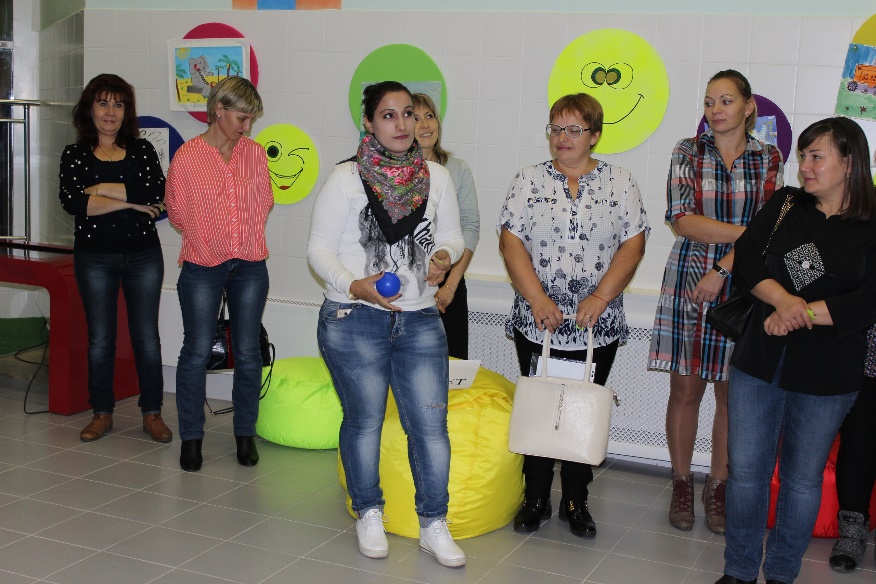